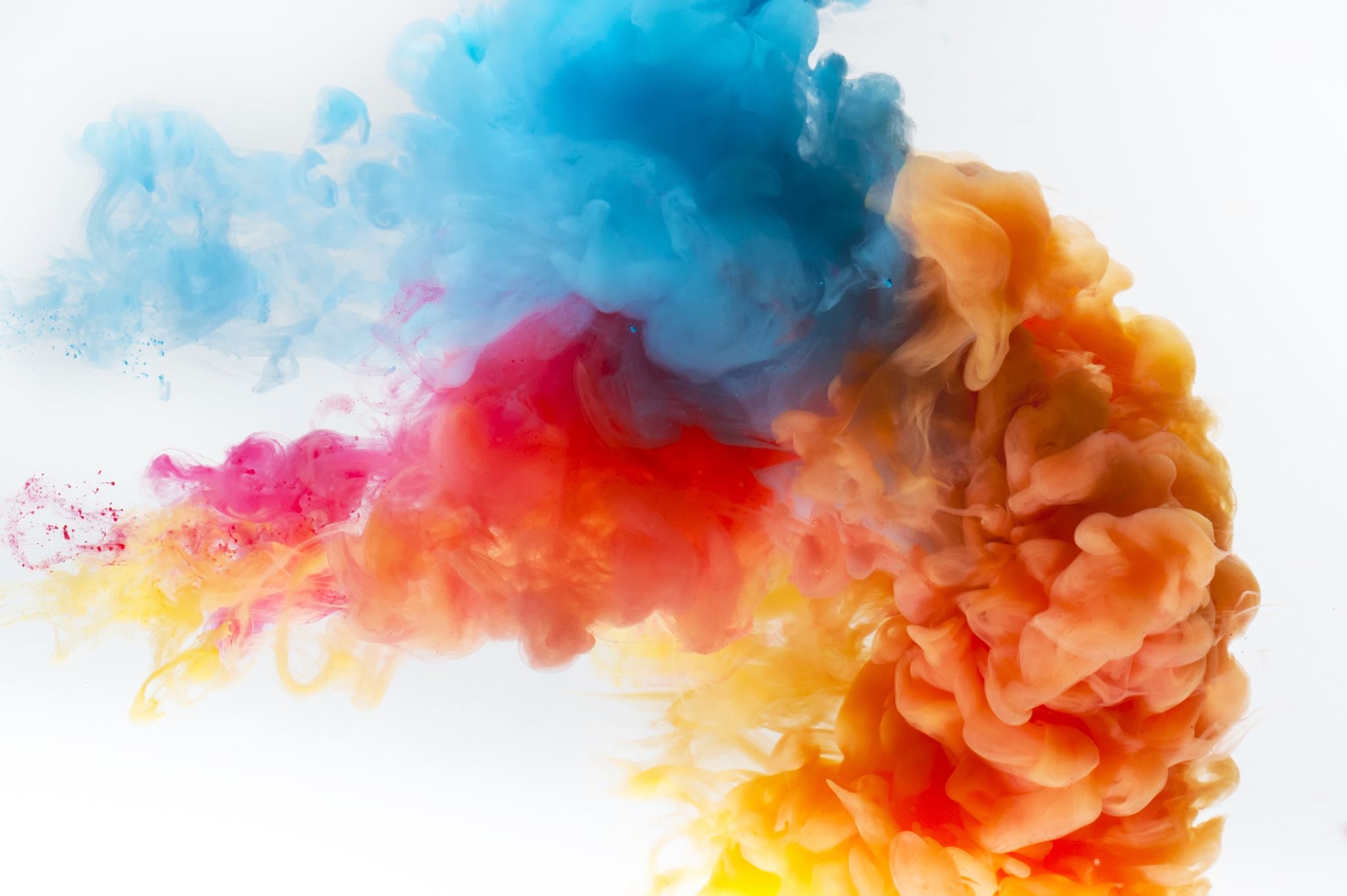 Игрушка из прищепки
3 «В» класс
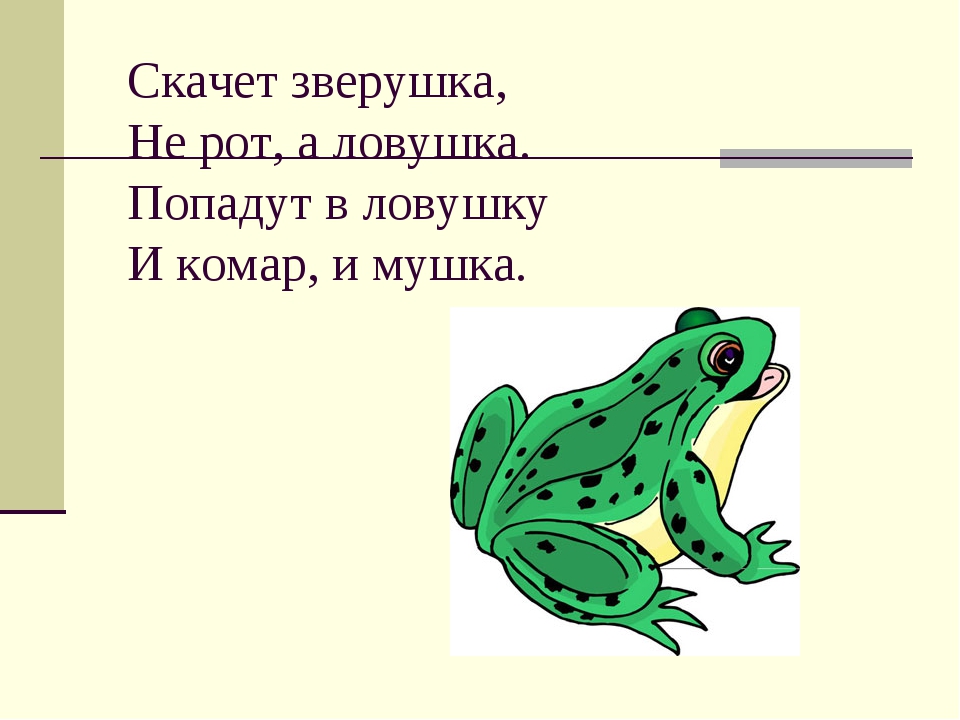 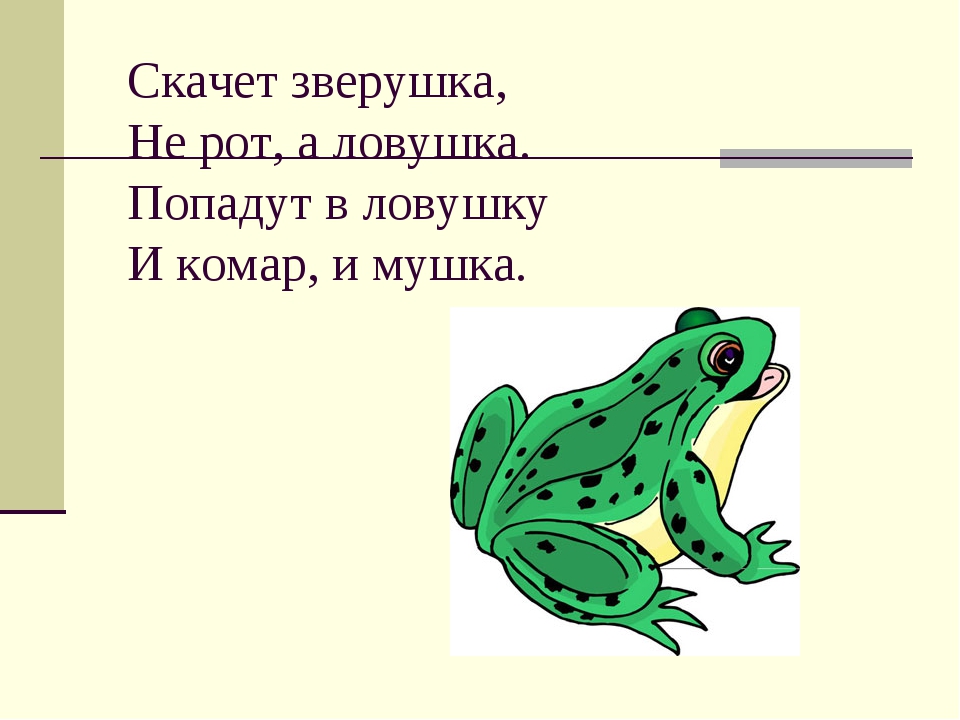 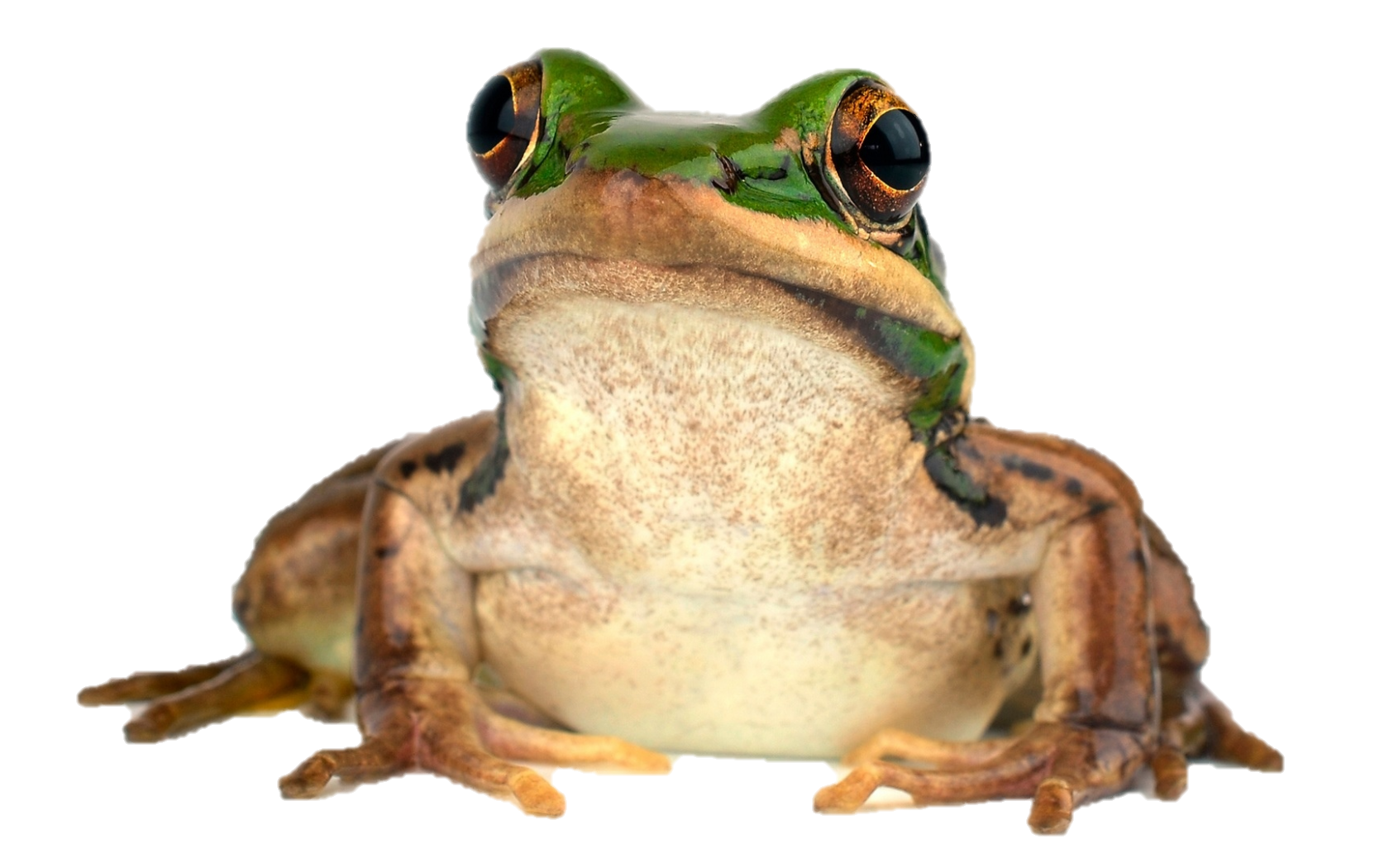 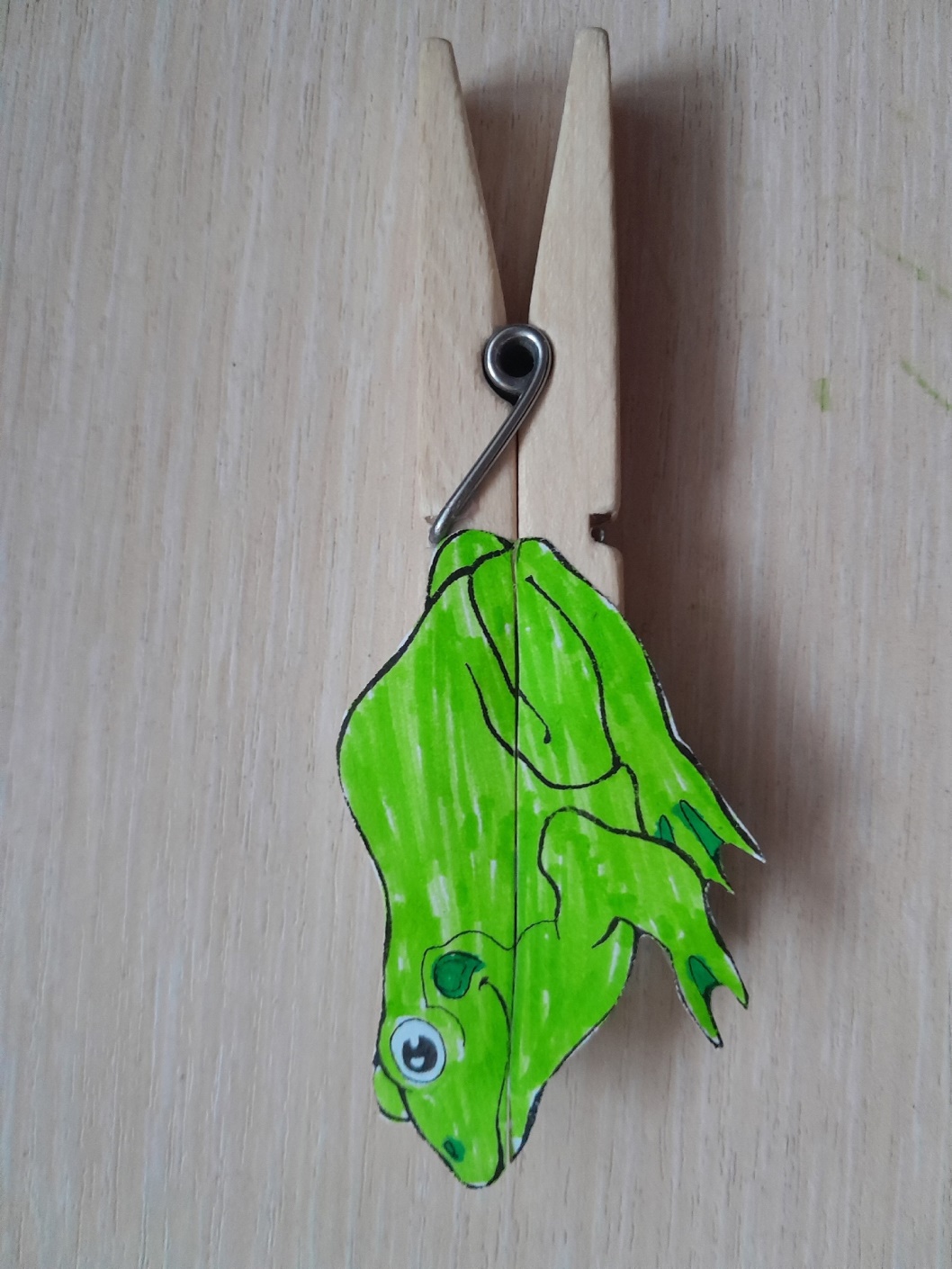 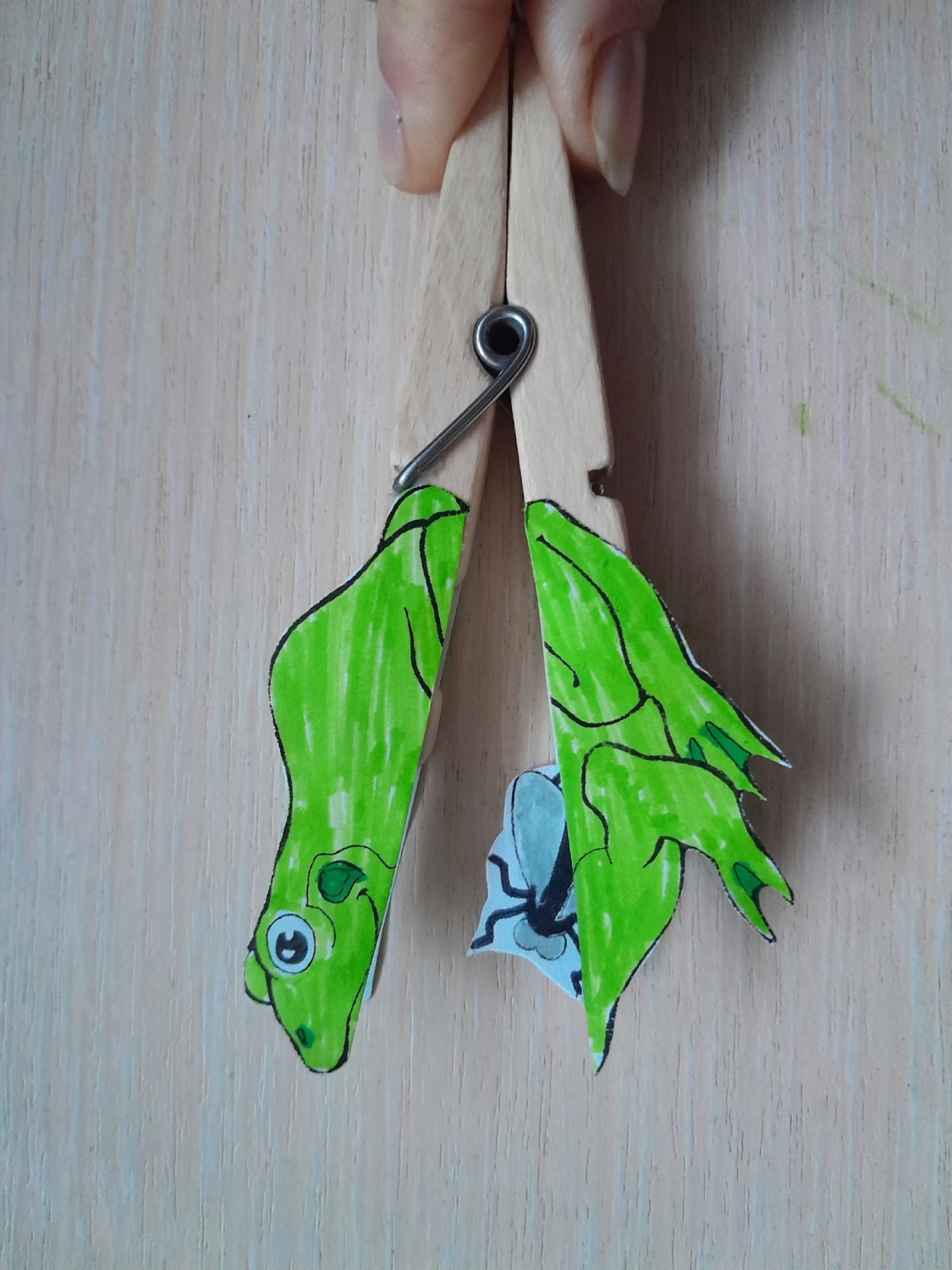 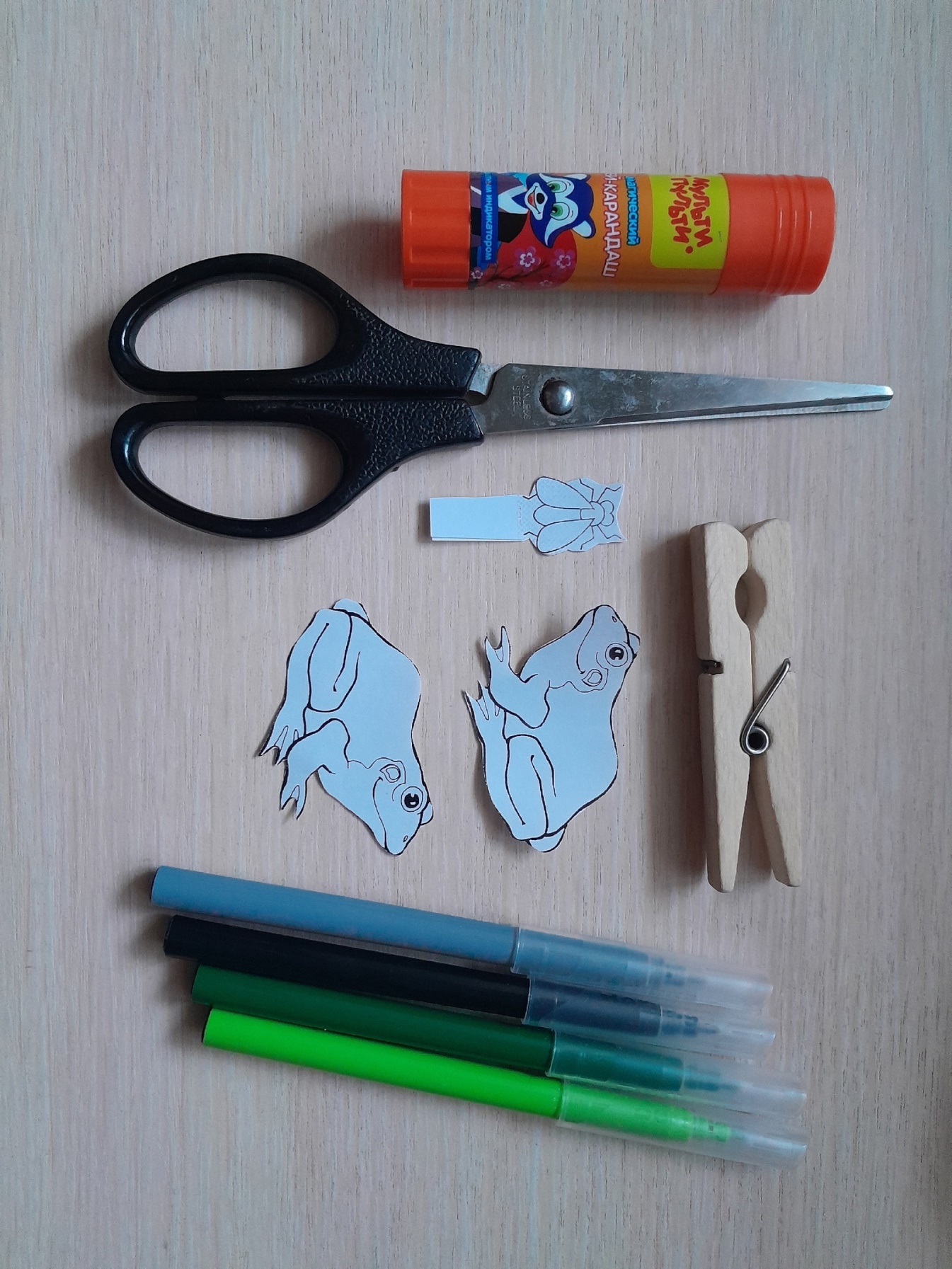 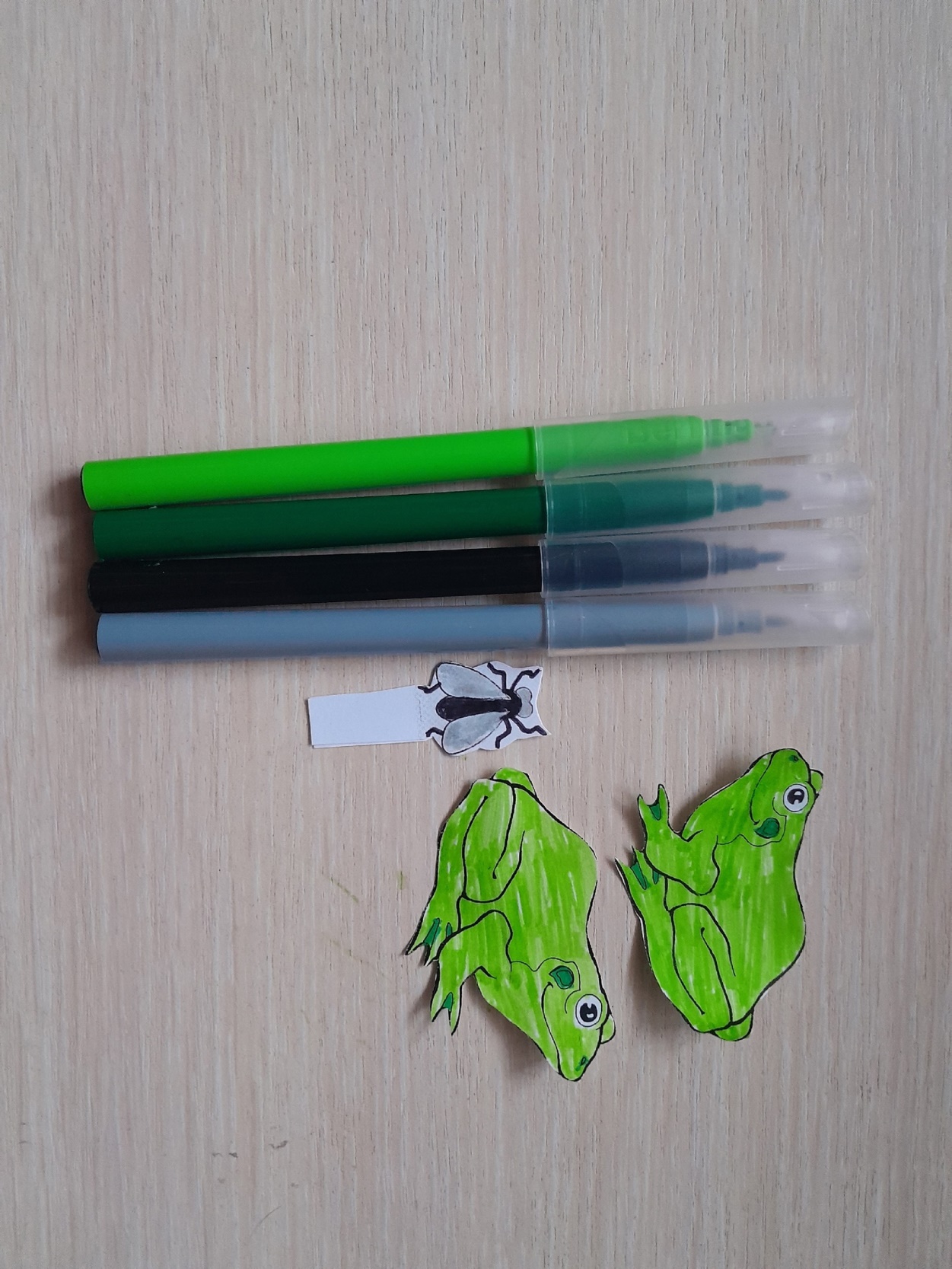 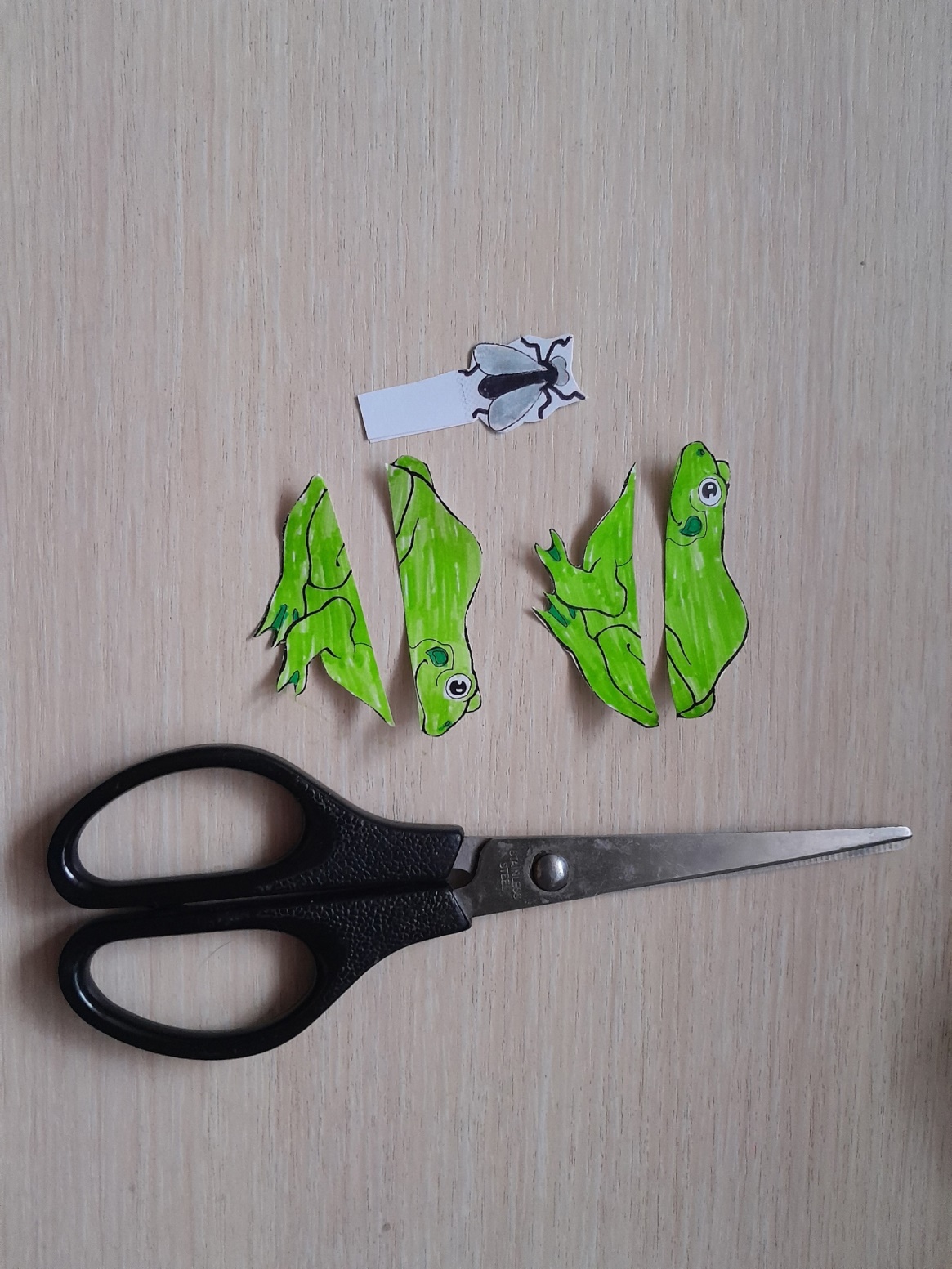 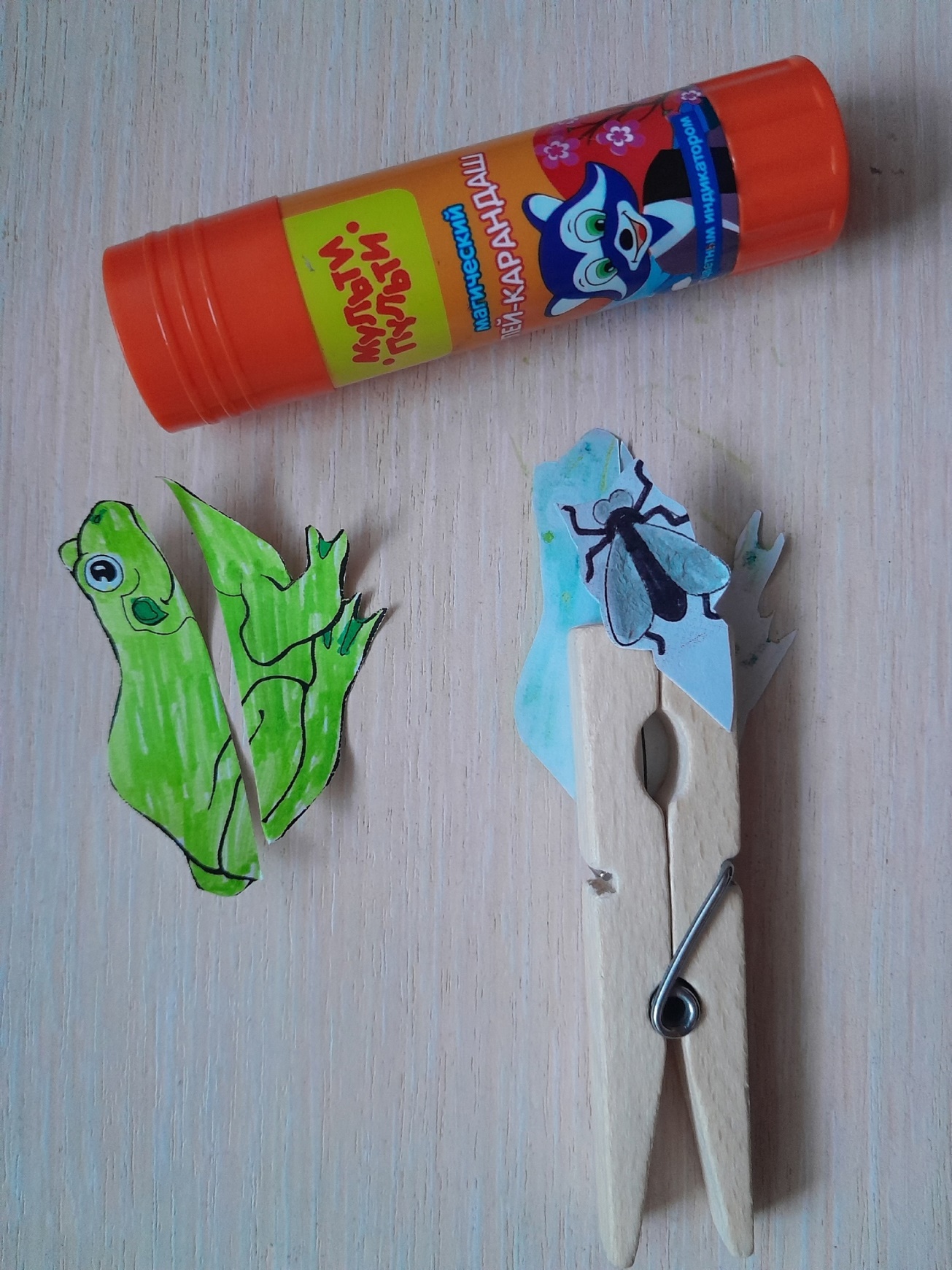 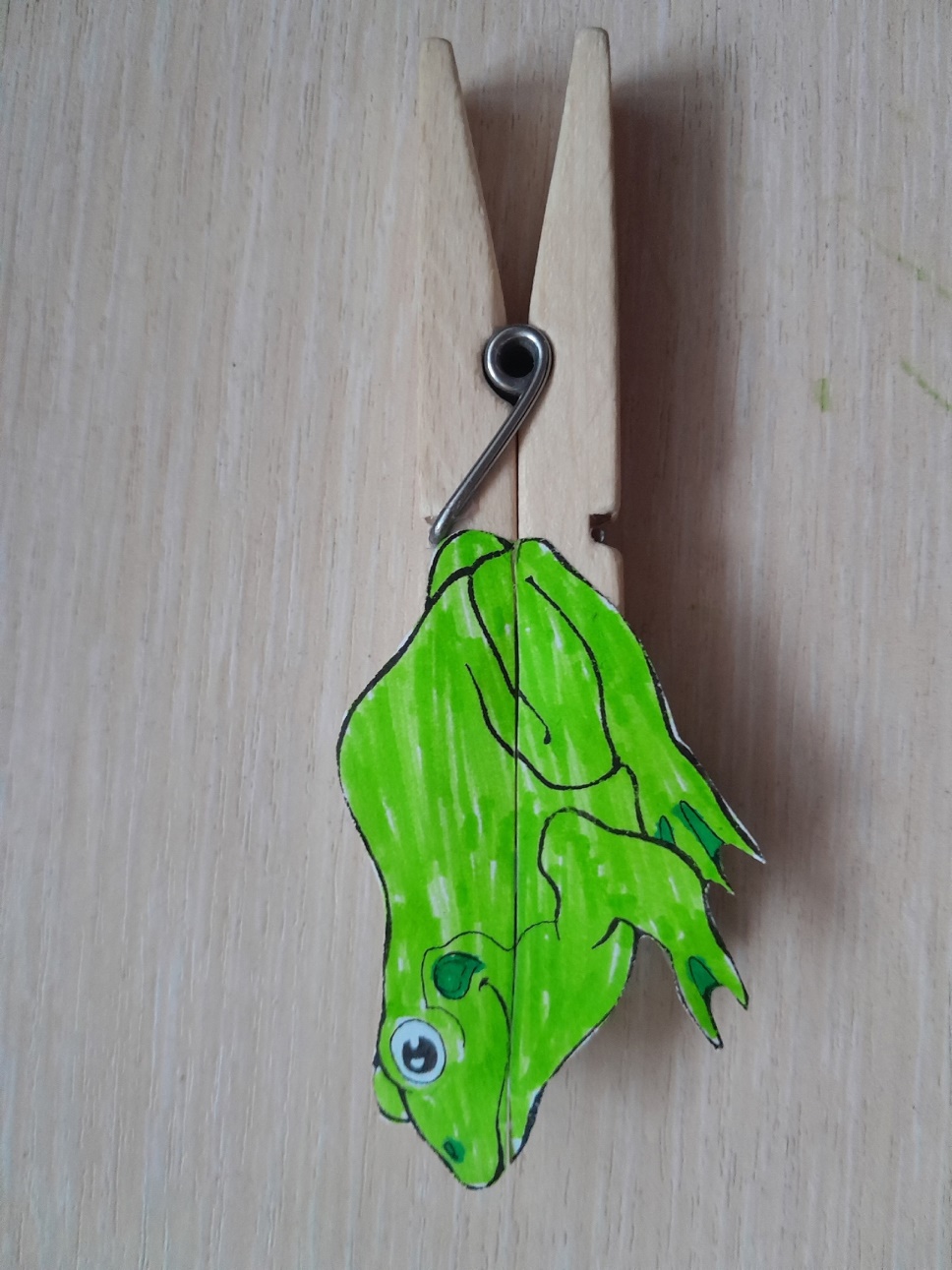 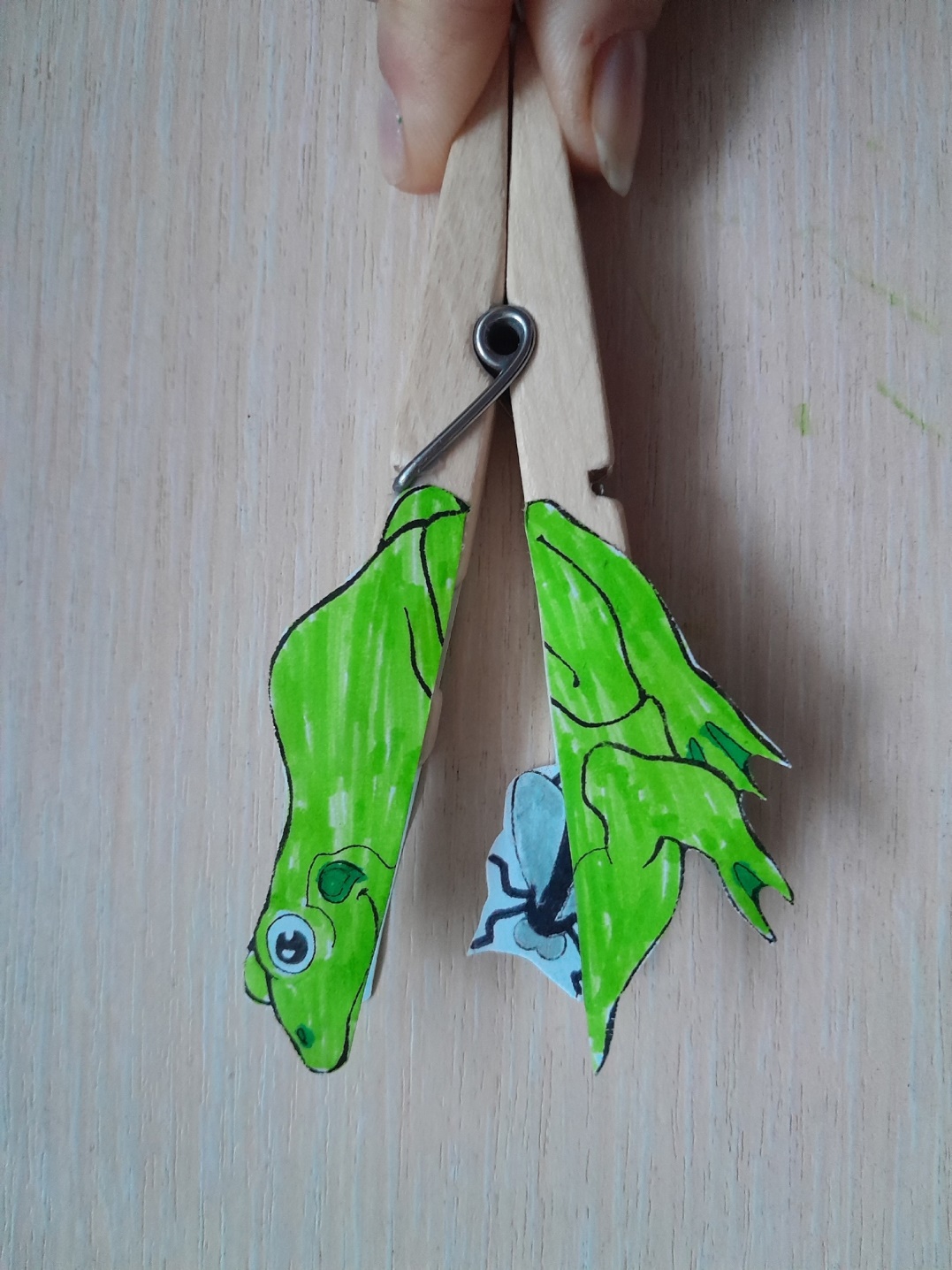 Для работы понадобится
1. Нарисуем рыбку на картоне.
2. Разукрасим рыбку.
3. Ножницами аккуратно вырежьте две части рыбки.
4. На прищепку на каждую частичку приклеиваем по половинке рыбки, да так, чтоб, когда прищепка будет закрыта, рыба смотрелась цельной.
5. Игрушка из прищепок своими руками готова.
По данному принципу, вы можете сделать игрушку на ваш вкус.
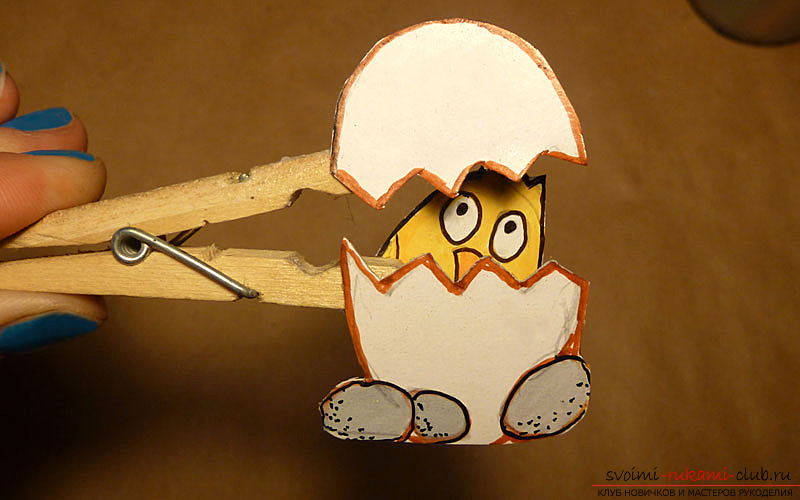 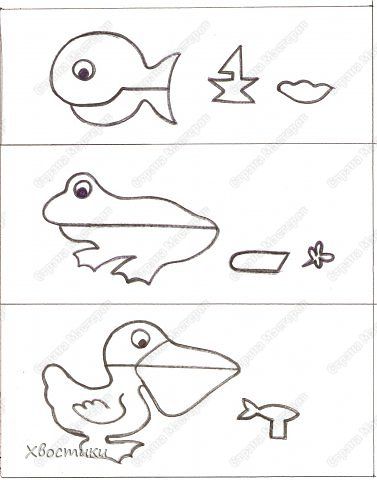 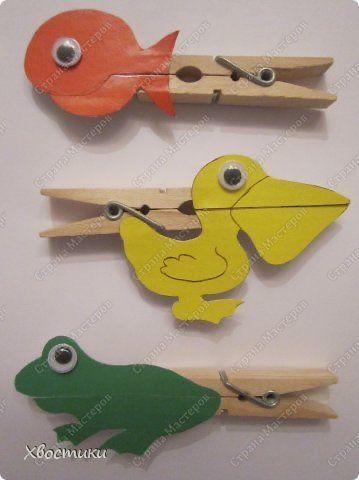 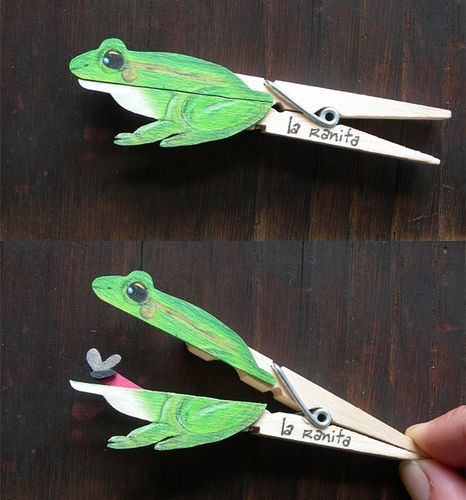